4. KonzultációAdózási ismeretek
Pénzügyi szakügyintéző képzés
2011. Szeptember 29.
Áttekintendő adónemek
Szja
Áfa
Társasági adó
I. Szja
Néhány megjegyzendő tétel (a teljesség igénye nélkül)
a) Mi tartozik az összevont adóalapba?
Az önálló tevékenységből származó jövedelem
2. A nem önálló tevékenységből származó jövedelem
AZ ÖSSZEVONT ADÓALAP
1. Az önálló tevékenységből származó jövedelem:
Önálló tevékenység minden olyan tevékenység, amelynek eredményeként a magánszemély bevételhez jut, és amely e törvény szerint nem tartozik a nem önálló tevékenység körébe.
a mezőgazdasági őstermelő őstermelői tevékenységből származó bevétele
 az ingatlan-bérbeadási tevékenységből származó bevétel
szálláshely-szolgáltatási tevékenységből származó bevétel
Összevont adóalap:
2. A nem önálló tevékenységből származó jövedelem
 -  tiszteletdíj, illetmény, jutalom, 
üzemanyag-megtakarítás címén fizetett összeg, 
Költségtérítés ld következő dián példa, 
a más személy által fizetett adóköteles biztosítási díj címén kapott bevétel, 
a társas vállalkozásban személyesen közreműködő magánszemély tag által kapott juttatás, ha azt a társas vállalkozás költségei között számolják el
NEM: munkábajárás költségtérítése (bérlet,  kilométerköltség)
Csökkenti: szakszervezeti tagdíj
Gépkocsi költségtérítés példa
Az adózó gépkocsi költségtérítésként összesen 772 ezer Ft-ot kapott, 30 ezer km-t tett meg Renault Megane 1,9 dci  gépkocsijával. Átlag APEH norma: 220 Ft/liter. Mennyi ebből a jövedelem?
Költségtérítés példa megoldása
2010.01.01-től







Üzemanyag norma: 6,7 liter, 100 km adómentes költsége: 6,7*220+9*100=2374 Ft
300 km: 2374*300=712200 Ft
Tehát jövedelem: 772000-712200=59800, ez rész az összevont jövedelmének, tehát adóalapkiegészítéssel adózik utána 16 %-kal.
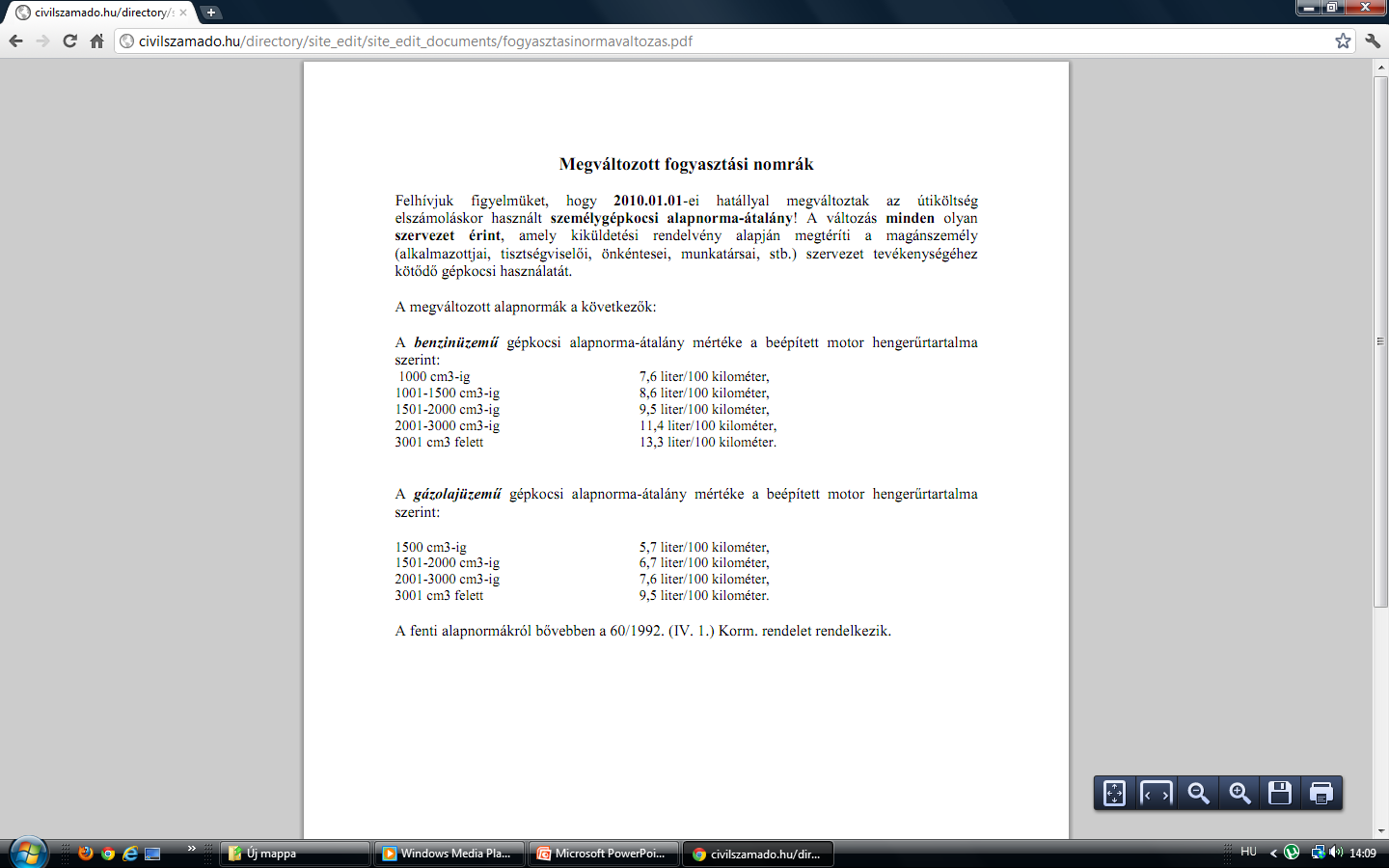 b) Melyek az adómentes jövedelmek?
nyugdíj, baleseti járadék,
 jövedelempótló járadék,
 GYES, anyasági támogatás, gyermeknevelési támogatás,
 nevelőszülői díj, ápolási díj,
 szociális gondozói díj évi 180 ezer forintot meg nem haladó része,
 lakáscélú felhasználásra nyújtott vissza nem térítendő támogatást,
 vendégtanár magyarországi foglalkoztatása,
 felsőoktatási intézmény nappali tagozatos tanulója részére kifizetett ösztöndíj,
tankönyv- és jegyzettámogatás, 
 Új adómentesség a munkáltató által a munkavállalóra, a társas vállalkozás által a személyesen közreműködő tagra kötött, visszavásárlási értékkel nem rendelkező kockázati betegségbiztosítás díja.
 Elemi kár, katasztrófa esetén adómentes a károsult által jogszabályban meghatározott feltételek szerint, vagy közadakozásból, vagy a munkáltatójától kapott segély, támogatás.
c) Családi adókedvezményről mit kell tudni?
Családi kedvezmény
A családi kedvezményt érvényesítő magánszemély az összevont adóalapját a családi kedvezménnyel csökkenti.
A családi kedvezmény - az eltartottak lélekszámától függően - kedvezményezett eltartottanként és jogosultsági hónaponként
a) egy és kettő eltartott esetén 62 500 forint,
b) három és minden további eltartott esetén 206 250 forint.
Családi adókedv. Folyt.
Kedvezményezett eltartott
a) az, akire tekintettel a családok támogatásáról szóló törvény szerint családi pótlékot folyósítanak,
b) a magzat a várandósság időszakában (fogantatásának 91. napjától megszületéséig),
c) az, aki a családi pótlékra saját jogán jogosult,
d) a rokkantsági járadékban részesülő magánszemély.

 Eltartott
a) a kedvezményezett eltartott,
b) az, akit a családok támogatásáról szóló törvény szerint a családi pótlék összegének megállapítása szempontjából
figyelembe vesznek.
Ki után jár családi kedvezmény?
A 18 éven aluli gyermeken és a 20 éven aluli középiskoláson túl családi pótlékot folyósítanak, vagyis adókedvezmény jár a 23 éven aluli sajátos nevelési igényű tanulók, 
valamint a súlyos, halmozottan fogyatékos gyermekek után a tankötelezettség teljesítésének végéig. 
saját jogán jogosult családi pótlékra, így érvényesítheti a kedvezményt a 18 év feletti árva vagy félárva személy, aki még tanulmányokat folytat, a 18. életévét betöltött tartósan beteg, illetve súlyosan fogyatékos személy, ha már nem folytat tanulmányokat, 
 a rokkantsági járadékban részesülő magánszemély is.
13
d) Mit kell tudni az adójóváírásról?
adóalap-kiegészítés együttes összegének 16 százaléka, de legfeljebb jogosultsági hónaponként 12 100 forint, 
feltéve, hogy a magánszemély összes jövedelme az adóévben nem haladja meg az adóévre 2 millió 750 ezer forint, 
ezt követően 12%-kal fut ki, ami azt jelenti, hogy az adójóváírás évi 3 millió 960 ezer forintos jövedelem felett nem érvényesíthető.
e) Melyek a Szja adókedvezmények?
1. lakáscélú hiteltörlesztés áthúzódó kedvezménye,
2. személyi kedvezmény,
3. őstermelői kedvezmény,
4. egyéb.
 Összege legfeljebb az összevont adóalap adójának összegéig terjedhet
Lakáscélú hiteltörlesztés áthúzódó kedvezménye
ha lakáshitelt vett fel, és a hitel törlesztését még 2007. január elseje előtt megkezdte,
rendelkezik a hitelintézet igazolásával
 igénybe vehető támogatás 30 vagy 40%-os kedvezményre jogosíthat fel, de semmi esetben sem haladhatja meg a 120 ezer forintot
Személyi kedvezmény
súlyosan fogyatékos magánszemélynél az erről szóló igazolás alapján a fogyatékos állapot kezdő napjának hónapjától ezen állapot fennállása idején 
havonta az adóév első napján érvényes havi minimálbér (78000 Ft jelenleg) 5 %-nak megfelelő összeg
Tevékenységi kedvezmények
Az összevont adóalap adóját csökkenti a tételes költségelszámolást, vagy a 10 százalék költséghányadot alkalmazó:
mezőgazdasági őstermelő (de legfeljebb 100 ezer forint - őstermelői adókedvezmény)
Egyéb kedvezmény
magánszemély által örökség, hagyomány vagy meghagyás címén megszerzett vagyoni érték - ide nem értve az örökösök által az örökölt jog érvényesítése révén megszerzett jövedelmet
a magánszemély részére más magánszemély(ek) által ingyenesen vagy kedvezményesen juttatott (fizetett) vagyoni érték
az 1988. január 1-jét megelőzően kibocsátott kötvény, vagyonjegy kamata, osztaléka
a házassági vagyonközösség megszüntetése következtében ingónak, ingatlannak, jognak vagy értékpapírnak a házastárs által történő megváltásából származó jövedelem
a donornak fizetett díj, költségtérítés (költségátalány), a szerv-, szövetadományozással kapcsolatos jövedelemkiesés megtérítése
a hallgatói hitellel kapcsolatos célzott kamattámogatás
e) Ingatlan és ingóságból értékesítéséből származó jövedelem adózása
Ingatlanértékesítés
Az illetékmentesen szerzett ingatlan átruházásából származó jövedelem meghatározásakor megszerzésre fordított összegként öröklésnél a hagyatéki leltárban feltüntetett érték, ajándékozásnál az átruházásból származó bevétel 75 százaléka számolható el.
 Örökölt vagy ajándékba kapott ingatlan átruházása esetén az illetékkiszabáshoz figyelembe vett érték az ingatlan szerzési értéke, ha azonban az illetéket az adóbevallás határidejéig nem szabják ki, akkor öröklésnél a hagyatéki eljárás során feltüntetett érték, ajándékozásnál az eladásából származó bevétel 50 százaléka (ha az illetékhatározat később ettől eltérő értéket tartalmaz, a bevallás önellenőrzéssel módosítható)
 A több részletben megszerzett ingatlan esetében a ráépítés, újjáépítés, alapterület-növelés megszerzésére fordított összeg meghatározásakor legalább a beépített anyag-értéket figyelembe szükséges venni.
Ingatlanértékesítés
A 2006. évben vagy azt megelőzően megszerzett lakás céljáró szolgáló ingatlan 2011. évi értékesítése esetén már nem keletkezik adóköteles jövedelem.
A lakás célra szolgáló ingatlan eladásból számított összegből a szerzés időpontjától függően a következők szerint számított összeg minősül jövedelemnek:
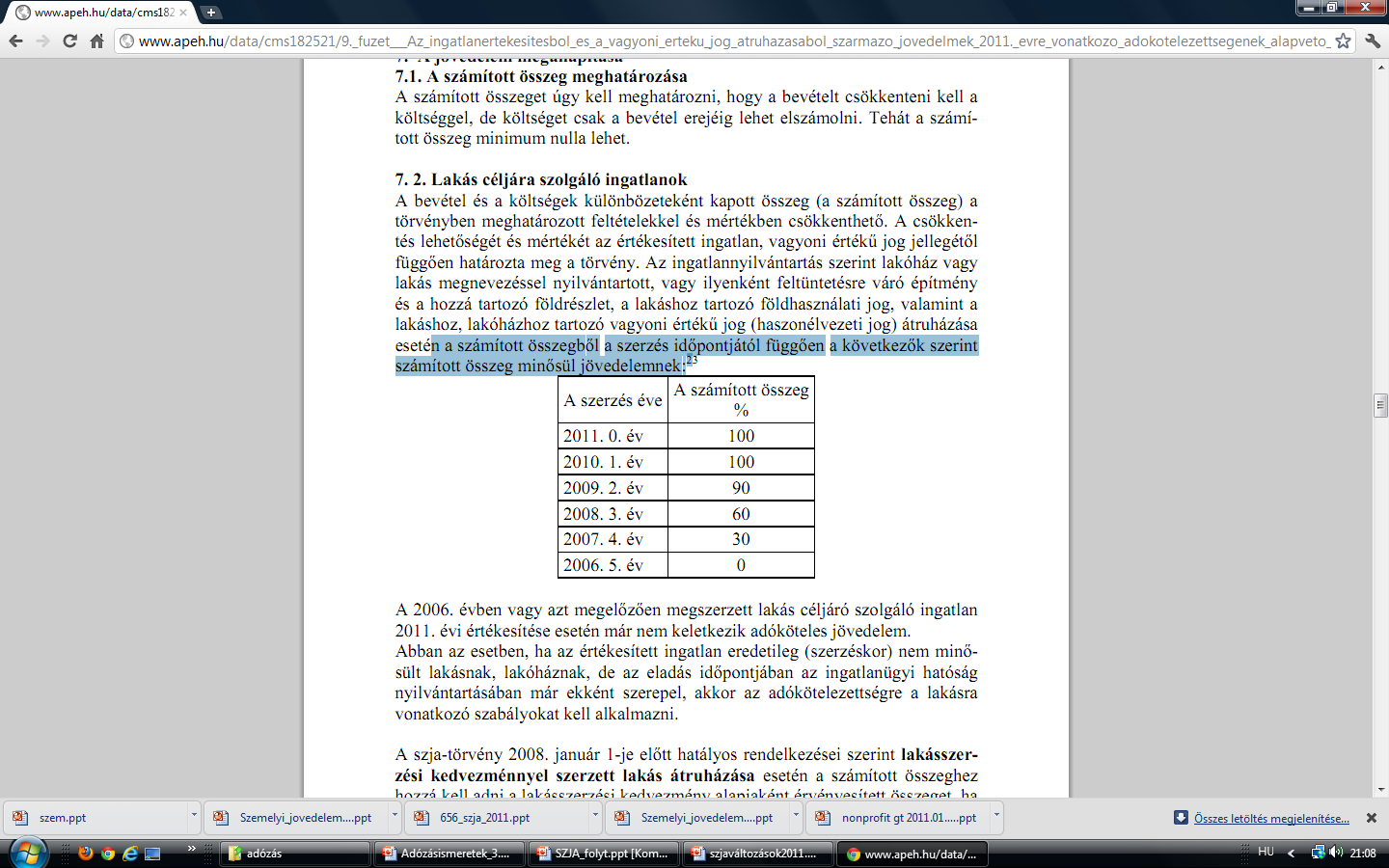 22
Példa egy lakóingatlan értékesítéséből származó jövedelem kiszámításához
Egy magánszemély 2011. évben 24 millió forintért értékesíti a 2007. évben 16 millió forintért vásárolt házát. Az adásvételi szerződés alapján a vevő a vételár összegéből 14 millió forintot a szerződés megkötésekor az eladónak átad, a maradék 10 millió forintot pedig a következő négy évben részletekben fizet meg, amelyre tekintettel még 1 millió forint kamatot is fizet. A kamatfizetésről az adásvételi szerződés rendelkezik.
Az eladó kicseréltette a külső nyílászárókat és megcsináltatta a ház szigetelését. A munkálatok számlával igazolt költségei 3,5 millió forintot tettek ki.
2010. évben a lakás ki lett festve, amely munkálatokról 500 ezer forintos számlával rendelkezik. (Ez a munkálat állagmegóvásnak minősül, de nem lehet elszámolni, mert nem éri el a bevétel 5 százalékát (1 250 000 forintot).)
Az átruházással összefüggésben felmerült számlával igazolt költségek összesen 500 ezer forintot tettek ki.
23
Példa megoldása
Az ingatlan eladási ára (Ft) 24 000 000
A vevő által fizetett késedelmi kamat (Ft) 1 000 000
Bevételek összesen (Ft) 25 000 000
Az ingatlan szerzési összege (Ft): 16 000 000
Az értéknövelő beruházások (Ft) 3 500 000
Az átruházás költségeinek összege (Ft) 500 000
Költségek összesen (Ft) -20 000 000
A számított összeg (Bevételek-Költségek) (Ft) 
5 000 000
Adóköteles jövedelemnek minősül a számított összeg 30%-a (Ft) 1 500 000 (mivel 4 éve vette)
24
Nem lakás céljára szolgáló ingatlanok
Az előzőekben nem említett minden más ingatlan (telek, üdülő, üdülőtelek, termőföld, üzlethelyiség, nem lakás céljára szolgáló egyéb ingatlan) esetében a bevétel és a költségek különbözeteként számított összeg a következők szerint csökkenthető: (Az 1996. évben vagy azt megelőzően megszerzett nem lakás céljáró szolgáló ingatlan 2011. évi értékesítése esetén már nem keletkezik adóköteles jövedelem.)
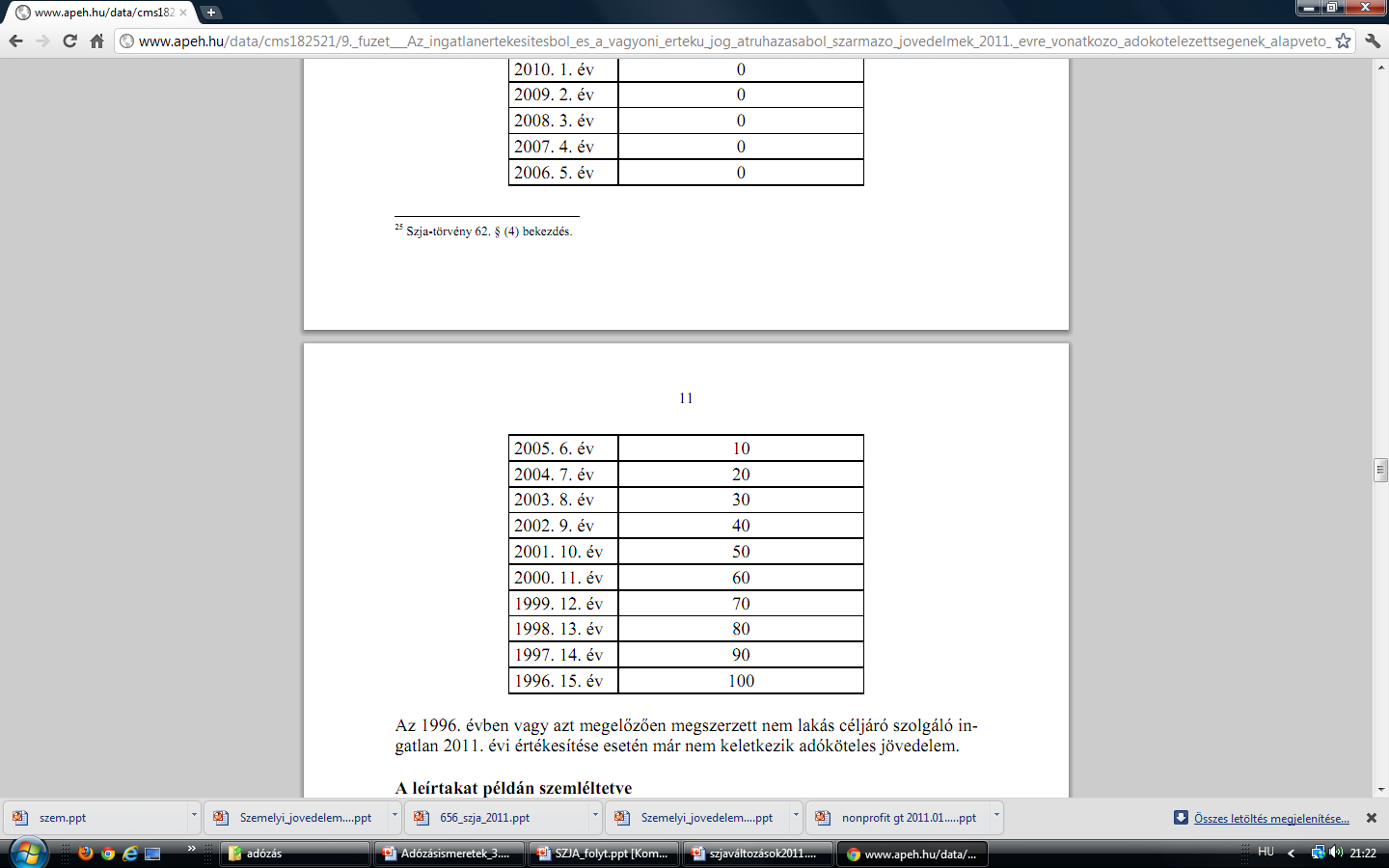 25
Példa nem lakáscélú ingatlanra
Egy magánszemély 2011. évben az adásvételi szerződés alapján 20 millió forintért értékesíti a 1997. évben örökölt üdülőjét. Az illeték megállapításakor figyelembe vett összeg és a megfizetett illeték összesen 12 millió forint volt.
Értékesítés előtt fél évvel az üdülőt kifestették és a járólapokat, a csempét és a parkettát kicserélték. A magánszemély a munkálatokról 2,4 millió forintról szóló számlával rendelkezik. (A felsorolt munkálatok állagmegóvásnak minősülnek, és mivel a költségek a bevétel 5 százalékát (1 millió forintot) meghaladják, ezért értéknövelő beruházás címén költségként el lehet számolni.)
Az átruházással összefüggésben felmerült, számlával igazolt költségek összesen 600 ezer forintot tesznek ki.
26
Példa megoldása
Bevétel (Ft) 20 000 000
Az ingatlan megszerzésére fordított összege (Ft): 12 000 000
Az értéknövelő beruházások (Ft) 2 400 000
Az átruházás költségeinek összege (Ft) 600 000
Költségek összesen (Ft) -15 000 000
A számított összeg (Bevételek-Költségek) (Ft) 5 000 000
A számított összegből a tulajdonban tartás időszakára tekintettel levonható 90 % -4 500 000 (14 éve vette)
Adóköteles jövedelem (Ft) 500 000
27
Ingóértékesítés
Az adót akkor nem kell megfizetni, ha nem haladja meg a 32 ezer Ft-ot (ez továbbra is 200 ezer Ft jövedelemig jelent adómentességet)

DE: pl. nagymama komódját eladják 2011-ben 800 ezer Ft-ért. Mennyi adót kell fizetni majd?
Megoldás:
58§/5. Ha nem állapítható meg a megszerzésre fordított költség, akkor költségként figyelembe vehető 75 %.
Tehát: 
800000*0,25=200 ezer Ft a jövedelem, ennek 16 %-a =32 ezer Ft, mivel nem haladja meg, ezért nem kell adót fizetni!!!
Rövid példa
R/1. 
N.J. alkalmazott március havi munkabére 180 ezer Ft, levont szakszervezeti tagdíj összege 1500 Ft. Mennyi a fizetéséből levonandó adóelőleg,  ha adóelőleg-nyilatkozatában kérte az adójóváírás igénybevételét?
R/1. megoldás:
Munkabér 	180000
tagdíj: 		   -1500
Adóalap : 	178500
Adóalap kiegészítéssel: 178500*1,27= 226925
Adó(16 %) 		             36271
Adójóváírás: 
(178500*12=2 142 000<2750 ezer Ft) 12100
Tényleges adó: 24171
R/2. Példa
A havi 82 ezer Ft nyugdíjjal rendelkező magánszemély munkaviszonyban 100 ezer Ft munkabért kap. A hónap minden munkanapján munkaviszonyban állt, fizetés nélküli szabadságot nem vett ki. Nem szakszervezeti tag. Az adóelőleg nyilatkozatában kérte az adójóváírás igénybevételét. Fizetésének mennyi az adóelőlege?
Megoldás:
Nyugdíj: Adómentes jövedelem!!!
Nem önálló tevékenységből származó jöv: 100000
Adóalapkiegészítés: 27000
Adóalap: 127000
Adó: 20320
Adójóváírás: 12100
Tényleges adó: 8220 Ft
R/3. Példa
Sz. J. fizető-vendéglátó igazolással az idegenforgalmi szervezetnek bérbe adta a lakását szállás céljából 80 ezer Ft-ért. A magánszemély írásban nyilatkozott, hogy más forrásból származó jövedelme nincs. A magánszemély költségelszámolásról nem nyilatkozik. A 80 ezer Ft áfa nélküli összeg 8000 Ft jutalékot tartalmaz. Mennyi adót kell levonni?
Megoldás:
Önálló tevékenységből származó bevétel: 80000
   	Jutalék  			     -8000
Összevont adóalapba tartozó jövedelem: 72000 
Adóalapkiegészítéssel (x1,27)		   91440
Adó: (16 %)			14630 Ft
R/4.
B. J. mezőgazdasági tevékenységet folytat. Állattenyésztésből származó bevétele 600 ezer Ft, ebből 100 ezer Ft kutyatenyésztésből származik. Kukoricatermesztésből 600 ezer Ft, virágtermesztésből 200 ezer Ft bevétele keletkezett, költségelszámolásról nyilatkozik. 
Határozza meg a kifizető által helyesen levont adóelőleg mértékét, ha őstermelői igazolvánnyal rendelkezik, az adóbevallásában a regisztrációs számát feltünteti!
Megoldás:
Őstermelői igazolvány birtokában csak a nem őstermelői tevékenység után kell adóelőleget levonnia a kifizetőnek (virágtermesztés is 250 ezer Ft bevételig)
100000*0,9*1,27*0,16 =18288 Ft ( 10 % költséghányad levonással és adóalapkiegészítéssel kell számítani!!)
R/5.
Ó. J. festőművész képét a vállalat 60 ezer Ft-ért megvásárolta. Mennyi adóelőleget kell ebből levonni, ha a vállalat a művésznek eddig még más összeget nem fizetett ki? A művész nem kíván tételes költségelszámolást alkalmazni, nyilatkozatot adott.
Megoldás:
Önálló tevékenységből származó jövedelem: 60000
10 % költséglevonás:		          -6000
Adóalap: 				54000
Adóalapkiegészítéssel: 54000*1,27=68580
Adó: 10973 Ft
R/6. Példa
N. J. alkalmazott, feleségével 3 óvodást nevel.  Főállásban 2640 ezer Ft bért és jutalmat kapott, amit a következő kisebb keresetekkel egészített ki: meghívást kapott egy előadás tartására, amelyért 85 ezer Ft-ot kapott, és 2 kisebb megbízást is teljesített 80  ezer Ft ill. 65 ezer Ft-ért. Az előadásra felhasználói szerződést kötött. Személyes munkavégzés aránya 20 %. Nyilatkozott, hogy a diktált átalányt igénybe kívánja venni.
Egy régi családi festményt értékesített 143 ezer Ft-os áron. 
Munkáltatójának feleségével közösen nyilatkozott, hogy a nevelt 3 gyerek közül 1 gyerek után kívánja ő igénybe venni a családi kedvezményt. 
Számítsa ki mennyi Szja-t kell fizetnie!
R/6. példa megoldása
Adóköteles összevont jövedelme:
Összes jövedelme
Főállásból:                              2640 000
Előadás:                  85000*0,9=76500
Megbízási díjak 145000*0,9=130500
Adóalap kiegészítéssel =2847000*1,27=3615690
- családi adókedvezmény 206250*12= 24750000
Korrigált adóalap 1140690
Számított adó (16 %) 182510
- adójóváírás (145200-((361690-2750000)*0,12)=41317
Összevont adóalap adója: 141193

Ingóság: 143000*0,16=22880<32000 , ezért nem kell adózni!!!
f) Különadózó jövedelmek adózásáról mit kell tudni?
Arányos, egykulcsos adó
A személyi jövedelemadó mértéke valamennyi (összevont adóalapba tartozó és külön adózó) jövedelemre egységesen 16 százalék.
16 % alól kivétel:
Egyéni vállalkozó vállalkozói személyi jövedelemadója  0-500m 10 %, felette 19%.
 A kedvezményes adókulcs alkalmazása nem feltételhez kötött, az elért megtakarítást az egyéni vállalkozónak nem kell nyilvántartania, és annak felhasználása nem kötött.
 Tartós befektetésből származó jövedelem hozama utáni adó 3 éves lekötés elteltével 10%-os adókulccsal adózik. 3 év letelte előtt 16%. (5 év után adómentes)
Külön adózó jövedelmek
Kamatjövedelem
Értékpapír-kölcsönzésből származó jövedelem
Csereügyletből származó jövedelem
Az osztalékból származó jövedelem
Árfolyamnyereségből származó jövedelem
Ellenőrzött tőkepiaci ügyletből származó jövedelem
Tartós befektetésből származó jövedelem
A vállalkozásból kivont jövedelem
Példa megoldásánál figyelni kell:
Éves adót kér vagy havi adóelőleg számítást (adójóváírás göngyölítés miatt)
Családi adókedvezménynél hány kedvezményezett eltartott van, ill. eltartott, és megosztják-e a házastársak a kedvezményt
Kéri-e az adójóváírást stb.
Szja- egyéni vállalkozóra példa (eddig nem volt)
Egy bp-i egyéni vállalkozó éves bevétele tárgyévben 4,5 millió Ft, költsége 3 millió Ft.
A ktgként elszámolt összegen belül 800 ezer Ft vállalkozói kivétet számolt el. 
Szept. 1-jén 400 ezer Ft-ért gépet vásárolt, amely után 50 %-os écs leírást alkalmazott. 
A gépberuházás után a kisvállalkozói kedvezményt érvényesítette.
Az egyéni vállalkozó közhasznú alapítványnak 400 ezer Ft adományt adott. 
Az egyéni vállalkozónak 3 gyereke van, akik után családi pótlékot a nevére folyósítják. 
Állapítsa meg az egyéni vállalkozó összes, 2011. évre vonatkozó adófizetési kötelezettségét, továbbá, hogy a családi kedvezmény igénybe nem vett összegéből házastársának mekkora összeget tud átadni!
Szja- egyéni vállalkozós példa megoldása
1. Az éves szja megállapítás:
Bevétel : 4500 ezer Ft
Bevétel csökkentő tételek:
Kisvállalkozói kedvezmény (adóévi beruházás, de legfeljebb évi 30 millió Ft, és nem lehet több, mint a bevétel és a költség különbözete) 400 ezer Ft
Korábbi évek elhatárolt vesztesége: 	  	   350 ezer Ft
Ktg							  3000 ezer Ft
Vállalkozói adóalap: 					750 ezer Ft
Vállalkozói szja (10 %)					75 ezer Ft
2. Osztalékalap utáni adó megállapítása
Adózás utáni jövedelem( vállalkozói adóalap+kisváll. Kedvezmény-vállalkozói szja)
750+400-75 = 	1075 ezer Ft
Adóévben üzembehelyezett tárgyi eszköz écs el nem számolt rész: 
400 ezer Ft-66849 =	 -333,151 ezer Ft
Vállalkozói osztalékalap: 741 849 Ft
Osztalék utáni adó (16%)	118696 Ft
3. Vállalkozói kivét adójának megállapítása
Vállalkozói kivét 		800 ezer Ft
Adóalap kiegészítéssel(x1,27)  :      1016 ezer Ft
Családi adókedvezmény: 206250*3*12=7425 ezer Ft
Tényleges adóalap: 0 FT!!!
Adó: 0 Ft
Munkáltatót terhelő, juttatások után fizetendő szja
Egyes béren kívüli juttatások
Béren kívüli juttatások
A béren kívüli juttatások után szintén a kifizető fizet 16 százalék adót, aminek alapja a jövedelem 1,19-szerese, a juttatást egyéb közteher nem terheli. 
Ezek lehetnek: 
Étkezőhelyi vendéglátás, munkahelyi étkeztetés, közétkeztetés keretében ételfogyasztás vagy fogyasztásra kész étel ezek igénybevételére jogosító utalvány minden hónapra 18000 Ft munkavállalónak 
Széchenyi Pihenő kártyára külön jogszabályban meghat. célra felhasználható több juttató esetén max. 300ezer forint
Internet szolgáltatás ingyenes vagy kedvezményes biztosítása, névre szóló vagy házastárs nevére szóló számla alapján legfeljebb három hónapra utólagos elszámolás legfeljebb 5000 Ft
Iskola kezdési támogatás min. bér 30 %
Munkavállaló helyi utazási bérlete a munkáltató nevére szóló számlával
Iskola rendszerű képzés a min. bér x 2,5, ha munkáltató elrendelése vagy a munkáltató tevékenységével összefügg
4. konz/1. példa
4. konz/2. Példa
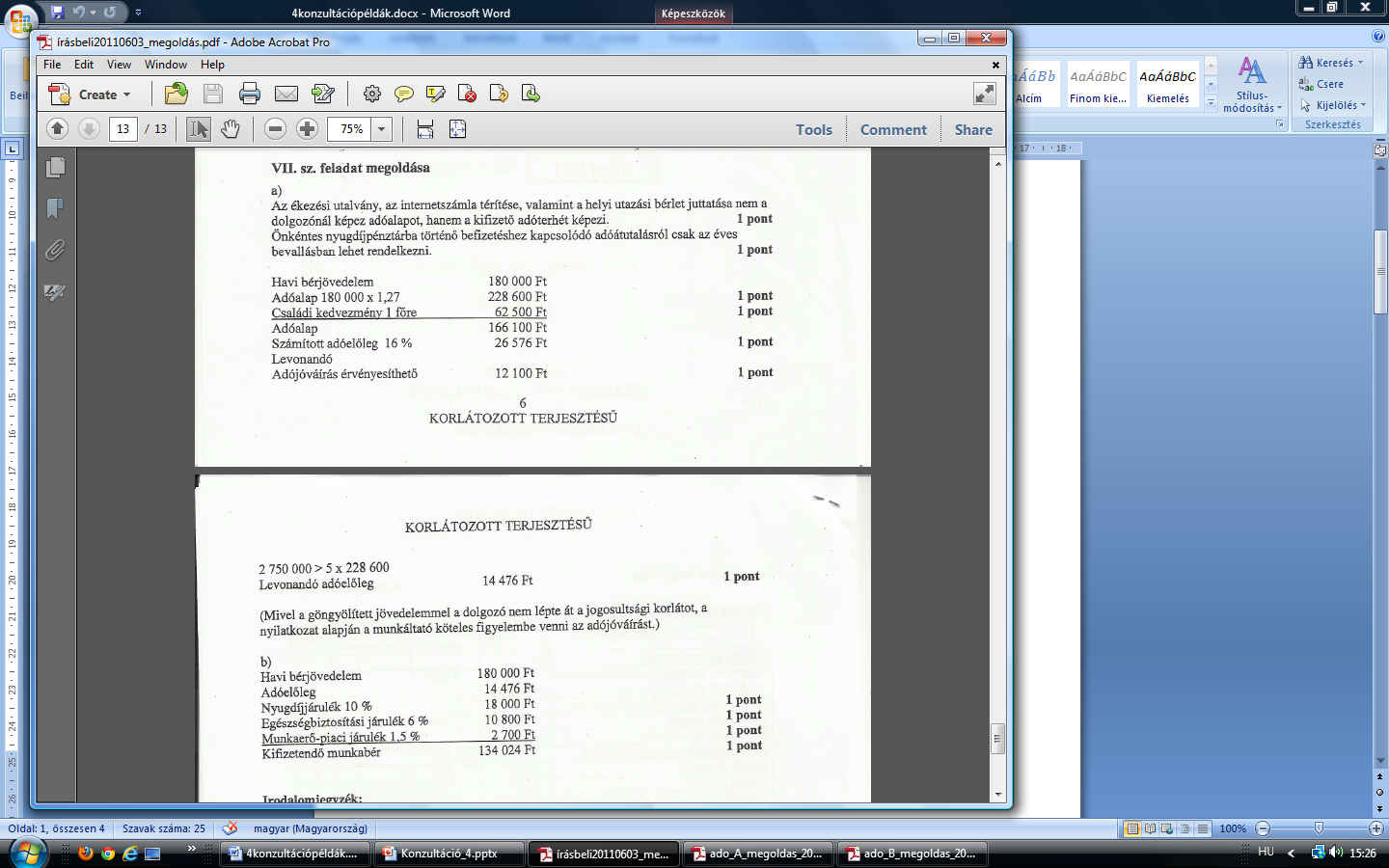 4. konz/3. Példa
Magyarázatot ld. Következő dián!
II. Társasági adó
Társasági adóMeg kell jegyezni!!!!
Adóalap csökkentő tételek
1. Korábbi évek elhatárolt vesztesége
2. Adótörvény szerinti értékcsökkenés
3. Új ingatlan, szellemi termék, gép, berendezés, jármű beruházás értéke, max. AEE és max. 30 millió Ft (de csak KKV)
4. Lekötött fejlesztési tartalék (max. AEE 50 %-a, de max 500 millió Ft)
5. Kapott osztalék (kivéve ellenőrzött társaság, off-shore cég)
6. Munkanélküli ill.  Szakképző tanuló továbbfoglalkoztatása esetén a tb jár. Összege (max. 1 évig), amennyiben nem áll nála alkalmazásban a megelőző 6 hónapig)
7. Behajthatlan követelés (kivéve: elévült és bírósági úton sem behajtható követelés) leírása, visszaírt értékvesztés, követelés eladásakor a könyv szerinti értéket meghaladó bevétel
8. Kapott jogdíj bevétel 50 %-a – max. AEE 50 %-ig
9. Bejelentett részesedés értékesítésének árfolyamnyeresége, feltéve, ha 1 éve már birtokolja
10. Műemlék épület, építmény értékét növelő felújítás költsége
11. Képzett céltartalék felhasználás
12. Adóellenőrzés, önellenőrzés során bevételként elszámolt összeg
13. Elengedett bírság (ha előtte alapnövelő volt)
14. Terven felüli écs adóévben visszaírt összege
15. Legalább 50 %-ban megváltozott munkaképességű alkalmazása esetén a kifizetett bér, de max. a minimálbér – max. átl. Áll. Létszám 20 fó lehet
16. K+F ktg, alapkutatás költségei (csökkentve a kapott támogatás és alvállalkozói ktggel)
17. Közhasznú és kiemelkedően közhasznú szervezetnek tartós adományozási szerződés keretében adott adomány (20 % ill. 50 % - max. AEE.
18. Saját üzletrész bevonás nyeresége
19. Megszűnéskori befektetett eszközök számított nyilv. Sz. érték könyv szerinti értéken felüli része
Adóalap növelő tételek
1. Számviteli tv által elismert écs leírás (terv sz. és terven felüli)
2. Tárgyi eszköz, imm. Jószág kivezetésekor a könyv sz. érték
3. Nem a vállalkozás érdekében felmerült költségek
- Reprezentációs és üzleti ajándék címén elszámolt ráfordítás
- Minden olyan szolg, mely a 200 ezer Ft-ot meghaladja, ésnem utal ésszerű gazdálkodásra
- hiányzó, selejtezett eszköz, áru nincs megfelelően jegyzőkönyvezve v. tárolása nem megfelelő
- Megállapodás alapján fizetett eg.bizt járulék
-off-shore cégnek kifizetett ellenérték, kivéve, ha az adózó bizonyítja,  hogy a vállalkozás érdekében  merült fel
- Véglegesen átadott pénzeszköz/eszköz, annak áfája (amennyiben az átvevő nem téríti meg), átvállalt kötelezettség, térítés nélküli eszközátadás, szolgáltatásnyújtás, amennyiben
	*olyan külföldi személy kapja, melynek államával nincs hatályos egyezmény kettős adóztatás elkerüléséről
	*ellenőrzött külföldi társaság (off-shore) cég kapja
	* olyan személy kapja, melynek vállalkozása veszteséges (nyilatkozat)
4. Jogerős határozatban megállapított bírság, büntetés (kivéve önellenőrzéshez kapcsolódó)
5. Követelésre elszámolt értékvesztés
6. Behajthatatlannak nem minősülő, elengedett követelés, kivéve, ha elengedése magánszemély vagy kapcsolt vállalkozás javára történik
7. Beruházási kedvezmény kétszerese (adóalap csökkentő tételek 3. pont), amennyiben az adózó a 4. év végéig azt eladja, nem helyezi üzembe
8. Adóellenőrzés, önellenőrzés során költségként elszámolt összeg
9. Alultőkésítési szabály: nem kapcsolt vállalkozástól kapott kölcsönre fizetendő kamat összege, amennyiben a tartozás napi átlagos állomány nagyobb, mint a saját tőke napi átlagos állományának 3-szorosa.
10. Átlagos állományi létszám csökkenésénél a csökkenés és az előző évi minimálbér szorzat 20 %-al növelten, ha 3 éven belül történik  a létszámcsökkenés, Kivéve, ha a csökkenés betegség vagy szülés miatt következik be.
11. Képzett céltartalék
4. Konz / TA. 1. példa megoldása
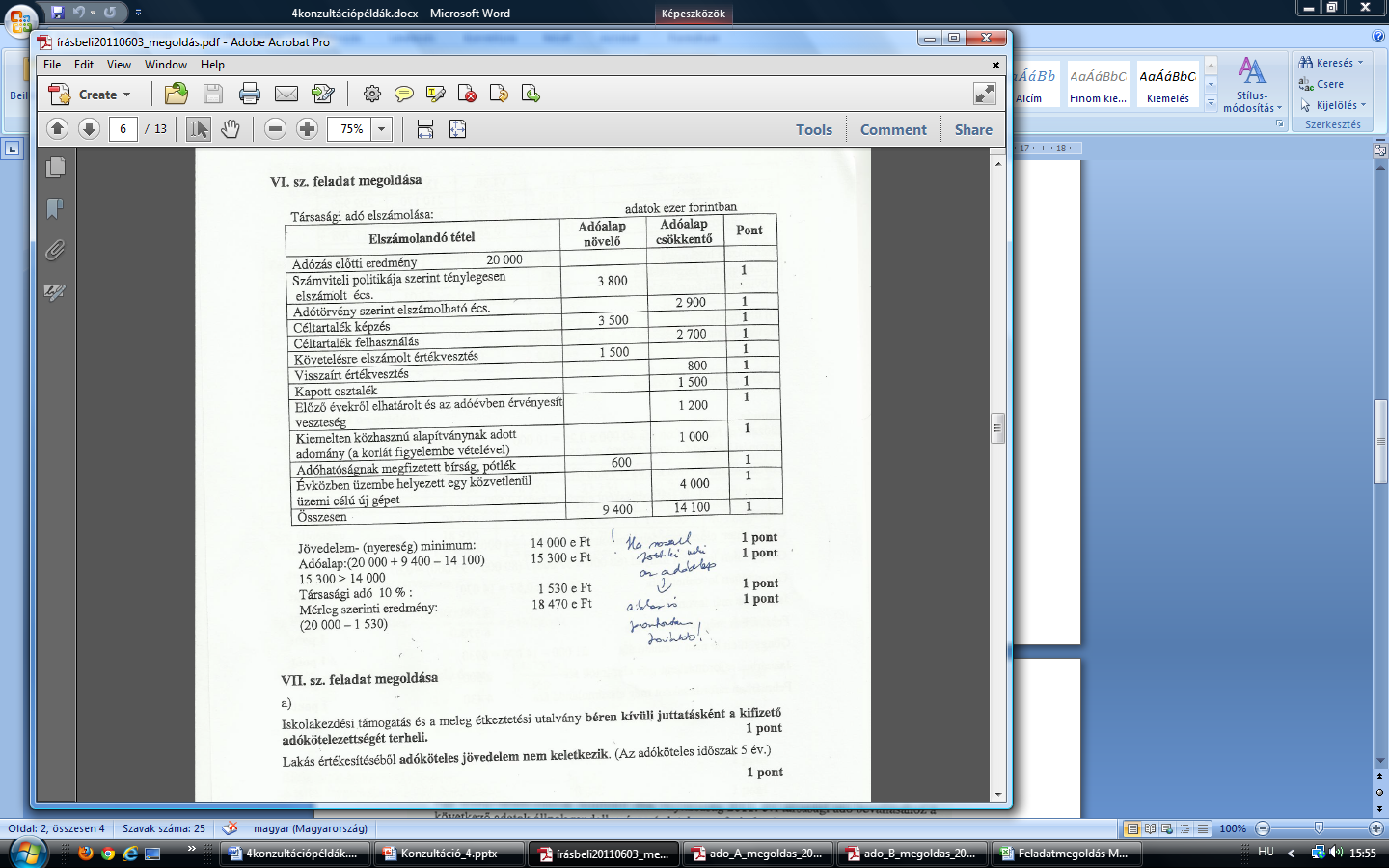 4. konz. /TA. 2. példa megoldása
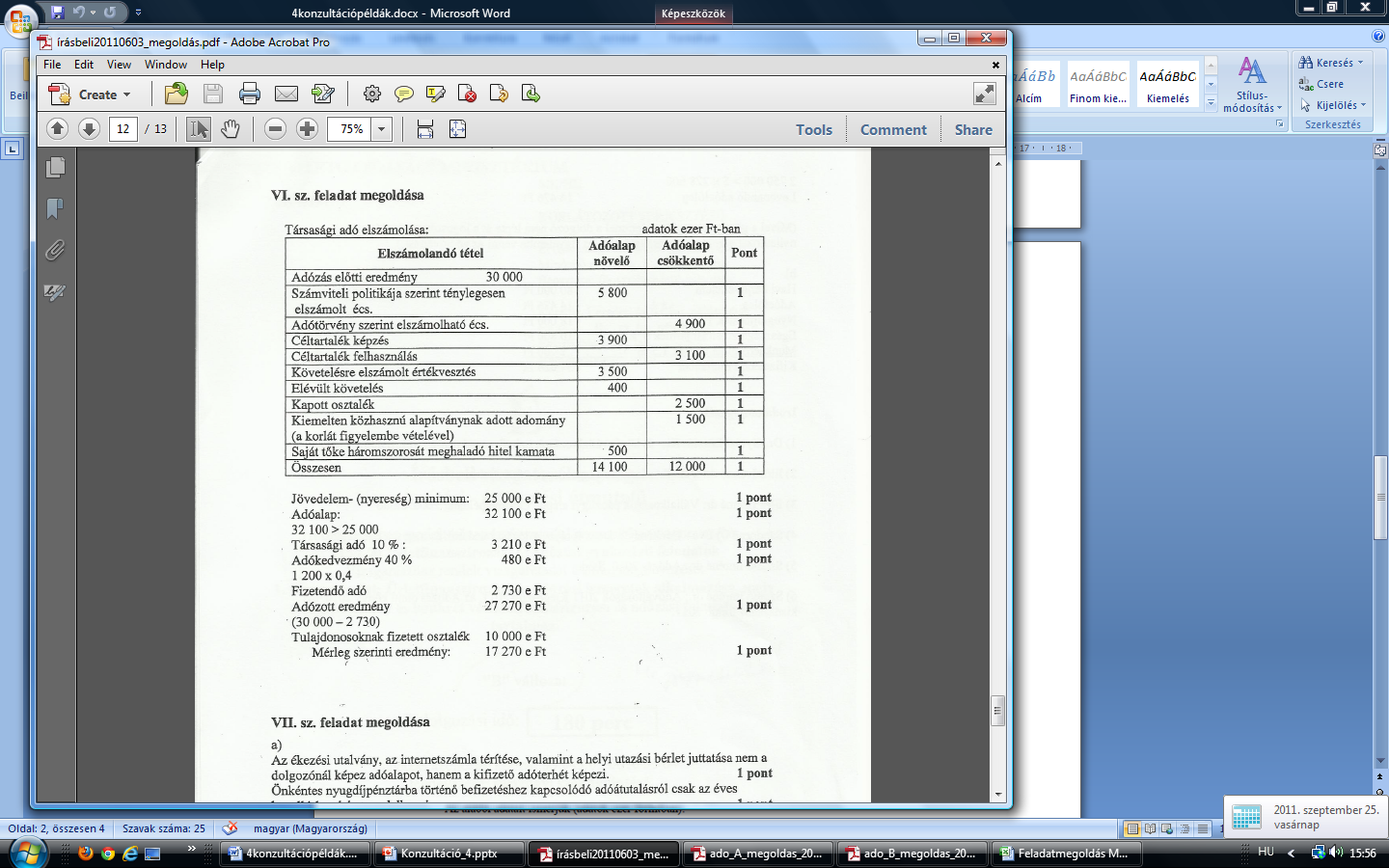 4. konz. /TA 3. példa
III. Áfa
Termékértékesítés fogalma
Termékértékesítésen a birtokba vehető dolog ellenérték fejében történő átengedését értjük. 
Ellenérték fejében végzett termékértékesítésnek minősül: az eladás, a zártvégű lízingszerződés, a bizományi szerződés, az építési szerződés, az apportálás, és a zálogjog alapítása.
Ellenérték nélküli termékértékesítés: az ajándékba adás, a személyes célra való felhasználás, a sajátrezsis beruházás, stb. Ezen „ingyenes” ügyletek megadóztatásának célja, a végső fogyasztóhoz kapcsolódó adófizetési fázis pótlása.
Ugyanakkor nem minősül termékértékesítésnek és nem áfaköteles: a közcélú adományozás, az áruminta, a kis értékű ajándék és a jogutódlással történő megszűnés. Szolgáltatásnyújtás alá tartozik minden olyan tevékenység, ami nem termékértékesítés
Termékimport, termékexport
Termékimporton valamely harmadik ország területéről a Közösség területére behozott termékek értendőek.
Az Európai Unió vámunió is. A kívülről behozni kívánt termékek után minden tagállamban ugyanakkora vámot kell fizetni, viszont az áfa mértéke tagállamonként eltérő. Azért, hogy elkerüljék, hogy az importőrök a legalacsonyabb áfakulcsú tagállamokat válasszák termékeik beléptetésének céljául, a jogalkotók törvénybe foglalták, hogy az importáfa megfizetése mindig a termék rendeltetésének helye szerinti államban történjen.
Termékexport
Termékexport az, amikor a vámhatóság a terméket végleges rendeltetéssel harmadik ország területére kilépteti.
Ilyen termékeknek és szolgáltatásoknak minősül a bérmunka, a Központi Bankok részére történő arany értékesítése, légi járművek, hajók exportja, a termékexporthoz kapcsolódó közvetlen szolgáltatások, stb.
A fent említett exportműveletek adómentes ügyletek, hiszen a célország elve alapján a beszerző köteles az áfát a rendeltetési hely államában megfizetni.
Adólevonási jog korlátozások
Az Áfa-tv. tiltja az előzetesen felszámított adó levonását akkor, ha az adóalany a terméket és a szolgáltatást
- adómentes termékértékesítéshez és szolgáltatásnyújtáshoz használja fel, hasznosítja;
- üzemanyagként közvetlenül személygépkocsi üzemeltetéséhez használja fel, hasznosítja. 
- ólmozott és ólmozatlan beszerzése,
- személygépkocsi, 125 cm3-nél nagyobb hengerűrtartalmú motorkerékpár, jacht és sport- vagy szórakozási célú hajó beszerzése - a szabály nem vonatkozik a lakóautó-kölcsönzéssel foglalkozó adóalanyra, a kölcsönbe adott lakóautó tekintetében,
- élelmiszerek és italok beszerzése,
- éttermi, cukrászati és egyéb nyílt árusítású vendéglátó-ipari szolgáltatások igénybevétele,
- szórakoztatási szolgáltatások igénybevétele, 
-személygépkocsi üzemeltetéséhez, fenntartásához kapcsolódó termékek beszerzése és szolgáltatások igénybevétele - e rendelkezés azonban nem vonatkozik a személygépkocsi-kölcsönzéssel  foglalkozó adóalanyra, a kölcsönbe adott személygépkocsik tekintetében,
- távolsági és helyi személytaxi-közlekedés igénybevétele,
- parkolási szolgáltatás igénybevétele, illetve úthasználati díj fizetése, kivéve a 3,5 tonnát meghaladó legnagyobb össztömegű gépjárművel (ideértve az autóbuszt is) történő parkolási szolgáltatás igénybevétele, illetve úthasználati díj fizetése,
- lakóingatlan építéséhez, felújításához kapcsolódó beszerzések, azzal, hogy az előírás nem alkalmazható arra az adóalanyra, aki (amely) a beszerzéseket továbbértékesítési céllal épített lakóingatlan építéséhez használja fel, hasznosítja,
Arányosítás, részleges tilalom
Helyi és távolsági távbeszélő-szolgáltatás
Helyi és távolsági távbeszélő-szolgáltatás mobiltelefon-szolgáltatás továbbá az internetprotokollt alkalmazó beszédcélú adatátvitel (igénybevétele esetén az előzetesen felszámított adó 30 százaléka nem vonható le. Mentesül a részleges levonási tilalom alól az adóalany akkor, ha a szolgáltatás ellenértékének legalább 30 százalékát továbbértékesítési céllal számlázza tovább.
Távmunka
A munkáltató a vele munkaviszonyban álló távmunkavállaló magánszemély részére a távmunka végzéséhez átadott termékeket terhelő előzetesen felszámított adót olyan arányban vonhatja le, amilyen arányban a távmunkavállaló magánszemély munkavégzéssel kapcsolatos költségeit átvállalja.
Az ún. levonási hányad megállapítása
Ha az adóalany adóalanyiságot eredményező gazdasági tevékenységhez és adóalanyiságot nem eredményező tevékenységhez egyaránt használt, a levonási hányad megállapításának céljából a következő eljárást kell követnie:
- természetes mértékegységen (különösen m2, fűtött légm3, fő, kg, db, üzemóra) alapuló arányos megosztás alkalmazandó;
- amennyiben a fentiekben említett arányos megosztás nem lehetséges, úgy az adóalany az adóhatósággal megállapodik a megosztásának arányáról.
Az áfa mértéke
A 2011-es évi áfa mértéke az adó alapjának 25%-a. Ez alól az 5 és a 18%-os adókulcsú termékek képeznek kivételt.
5%-os áfakulcs terhel bizonyos gyógyszereket, orvosi izotópokat, napilapokat, könyveket, kottákat, tápszereket és a vakok boldogulását segítő eszközöket (fehér bot, Braille írógép), valamint a távhőszolgáltatást és a megújuló energiaforráson alapuló hőszolgáltatásokat.
18%-os adókulcs vonatkozik a gabona, liszt, keményítő vagy tej felhasználásával készült termékekre, a különböző tejtermékekre, az ízesített tejekre, valamint a kereskedelmiszálláshely-szolgáltatásokra.
Mentesség (levonási jog nélkül) – közhasznúság
Egészségügy
 Oktatás
 Szociális ellátás
 Sport
 Népművészet
 Közszolgálati rádió / TV
Mentesség (levonási jog nélkül) – egyéb okok
Pénzügyi szolgáltatás, biztosítás
 Részvény, kötvény
 Posta
 Szerencsejáték
 Egyes ingatlanügyletek
Áfa példa megoldási tábla
Néhány esemény áfa elszámolása
x
x
Nincs levonási jog (osztrák áfa elsz.)
x
adómentes
Nem értékesítés
Folyt.
x
x
x
x
x
x
x
Nem ért.
Folyt.
x
x
x
x
x
Folyt.
x
x
x
x
x
x
x
Áfa hat. Kívül (telj. Helye: No)
Áfa-raktárba kerülés miatt mentes
Háromszögügylet közbenső szereplője: áfa hat. kívül
Nem értékesítés
x
x
x
x
„Speciális” áfa elszámolások
1) időarányosítás módszere (alanyi mentes áfa-t választók esetén)
2) göngyölített áfa elszámolás módszere (volt június írásbeli egyik sorában)
3) adómentes és adóköteles tevékenység szerinti levonási hányad figyelembe vétele (!!! Telefonszámlánál is!!!)
1) Időarányosítás módszere
Egy adótanácsadó tárgyév május 6-án kezdte meg munkaviszonya melletti egyéni vállalkozását. Az áfa rendszerében alanyi adómentességet választott. December 8-án halmozott árbevétele 3260 ezer Ft, december 27-én még egy 220 ezer Ft-os nettó értékű tanácsadási munkavégzést kell számláznia, melyet készpénzben ki is fizetnek. (A számítást napi időarányosítással végezze!)
a) Milyen értéket tüntet fel a készpénzfizetési számlán? Számításokkal is indokolja a válaszát!
b) Milyen teendői vannak az adóhivatalnál ezen ügylettel összefüggésben még a vállalkozónak?
c) A következő évben választhatja-e újra az alanyi adómentességet a tanácsadó?
Időarányosítás módszere példa megoldás
a) Alanyi mentességre jogosító összeghatár 5 millió Ft
Bevétele: I.1-től V.5-ig: 125 nap, azaz 365-125=240 napra kell számolni az „évet”.
Időarányos értékhatár: 5000000*240/365=32867670
A 220 ezres számlával már túllépi az időarányos összeghatárt. 
A 275 ezer Ft-ről kell tehát a készpénzes számlát kiállítania (220*1,25)
b) A tanácsadó ezzel a tétellel már általános adókötelezetté vált, ezt be kell jelentenie 15 napon belül az adóhatóságnak, adószáma is megváltozik, és adóbevallást is kell készítenie. Ettől a naptól a beszerzései után megnyílik az adólevonási lehetősége is.
c) A következő 2 adóévre nem választhatja az alanyi adómentességet az értékhatár túllépése miatt.
2) Göngyölített áfa példa
Egy havi bevalló egyéni vállalkozó oktatási és könyvkiadói tevékenységet egyaránt végez. Beérkező számláiban szereplő előzetesen felszámított adó (25%) tételesen nem választható szét. A vállalkozás január és február havi beszerzési, értékesítési forgalomra vonatkozó adatok áfa nélküli értéken, ezer Ft-ban a következők:






 Végezze el az áfa elszámolását mindkét hónapra!
Göngyölített áfa példa megoldás
I. hó:
Fizetendő áfa (8000*0,05)= 			    	    400.000
Beszerzést terhelő előzetesen felszámított áfa (6000*0,25)	  1.500.000
Levonási hányad: 8000/11500=0,696 				70 %
Arányosítással levonható áfa (1500*0,7)=		  1.050.000
Adóelszámolás:
Fizetendő áfa: 	400.000
Levonható áfa:            -1.050.000  (Le nem vonható áfa = ráfordítás: 450 000)
Elszámolás: 		-650.000
 Folytatás:….
Göngyölített áfa példa megoldás
II. hó:
Fizetendő áfa (9000*0,05)= 			    	    450.000
Beszerzést terhelő előzetesen felszámított áfa (8800*0,25)	  2.200.000
Levonási hányad (göngyölítve): 17000/27500=0,618		62%
Arányosítással levonható áfa (1500+2200)*0,62=		  2.294.000
Ebből levont áfa: 					-1.050.000
II. Negyedévig levonható áfa 				1.244.000.
Adóelszámolás:
Fizetendő áfa: 	450.000
Levonható áfa:            -1.244.000 (le nem vonható: 956.000)
Elszámolás: 		-794.000
Áfa 1.Példa
Áfa 2.Példa
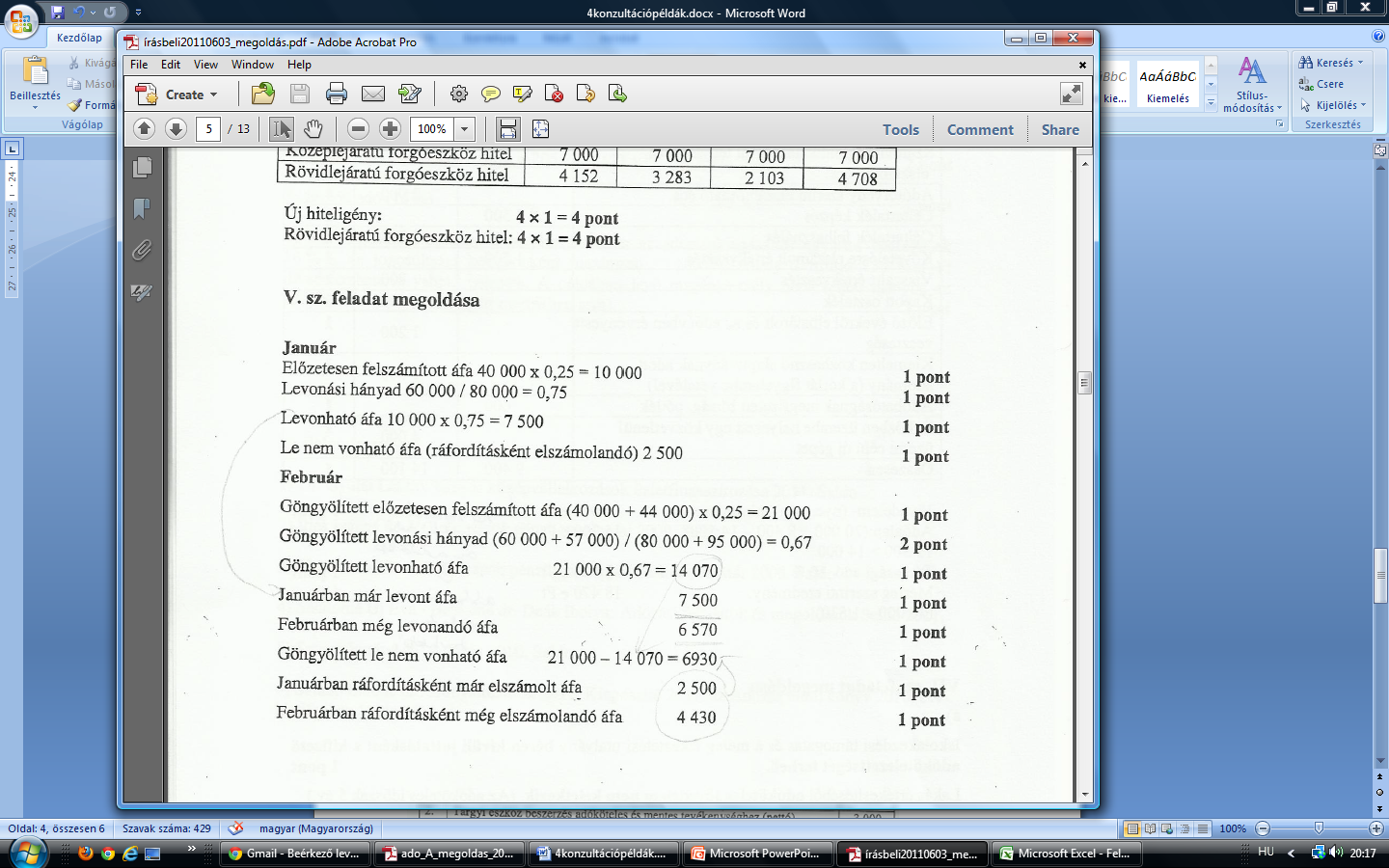 Áfa 3. Példa
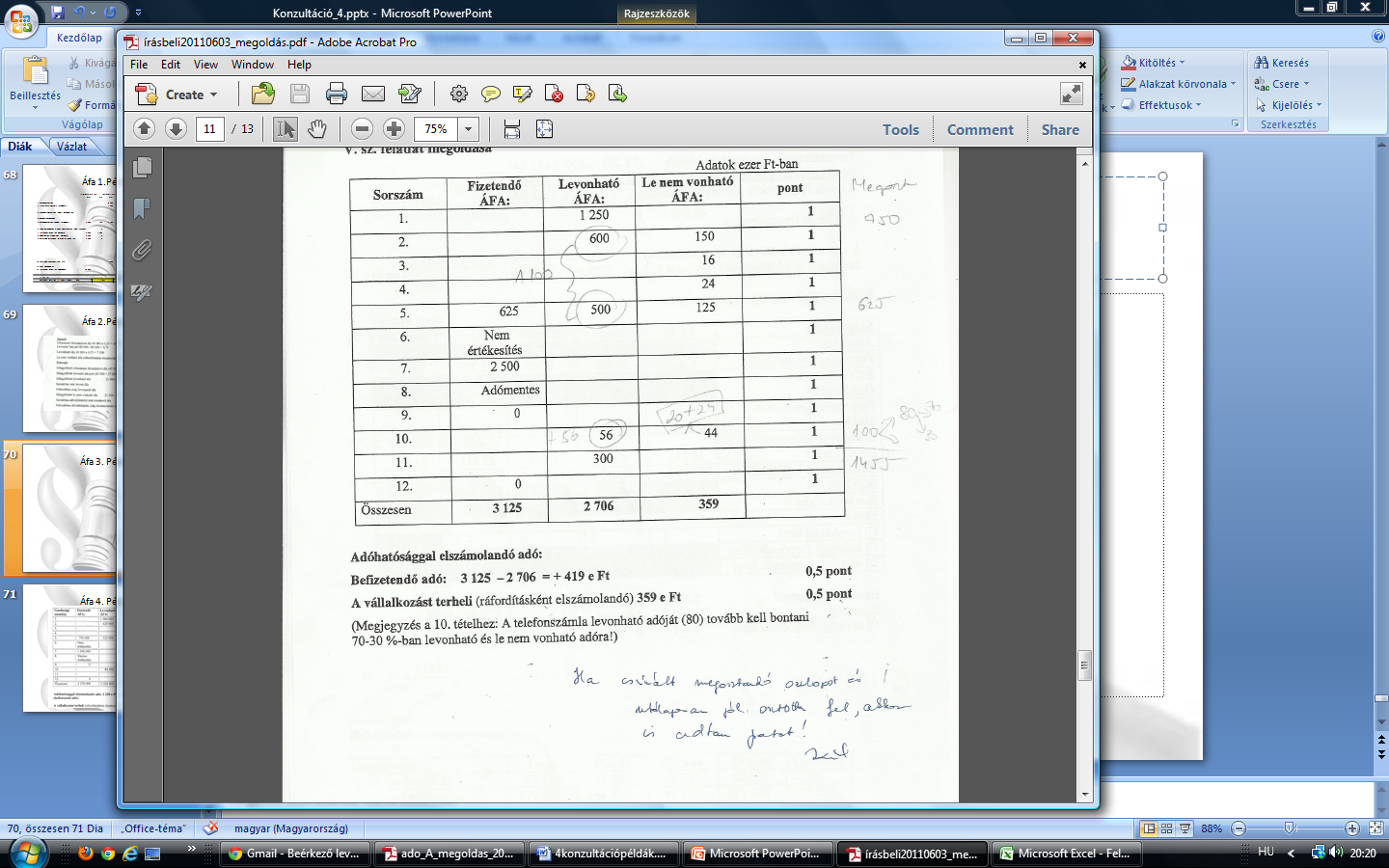 Áfa 4. Példa
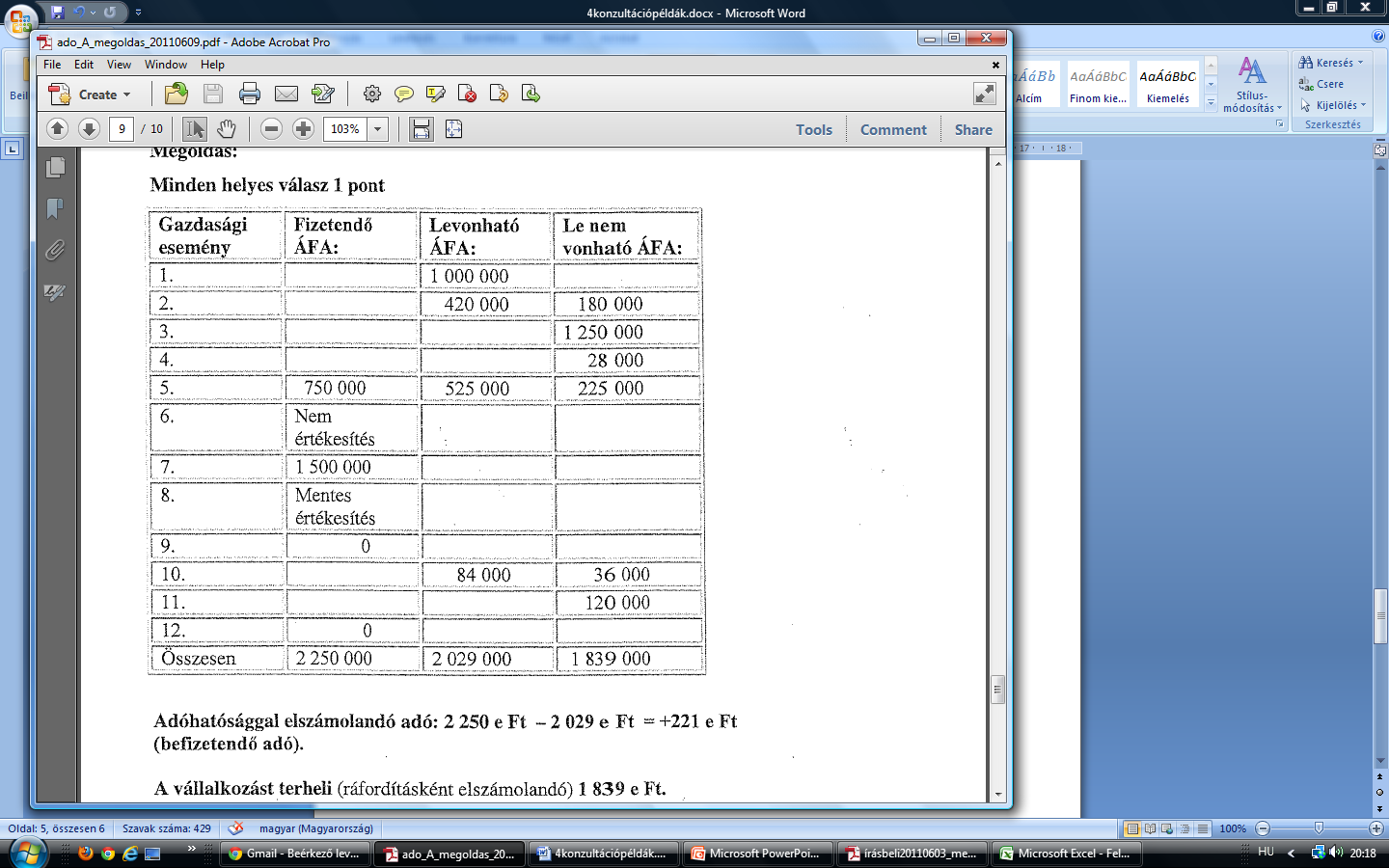